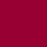 2022년 7월 1일부 PCT 규칙 개정사항
2022년 7월 1일부 PCT 규칙 변경사항(1)
PCT 규칙 5, 12, 13의3, 19.4 및 49 개정
서열목록에 대한 표준을 ST.25에서 ST.26으로 대체 
 부속서 C의 전면 개정을 포함해 관련 시행세칙 개정(WIPO 표준 ST.25 대체)
 모든 서열목록은 반드시 XML 형식으로 제출
 이제 언어의존적 자유텍스트는 발명의 설명의 주요 부분에서 반복 불필요
 자유텍스트는 둘 이상의 언어로 제출 가능
 각 서열에 대해 필수 한정자 값 추가
 ST.26에 따라 더 많은 서열 유형이 포함되도록 요구
2022년 7월 1일부 PCT 규칙 변경사항(2)
PCT 규칙 5, 12, 13의3, 19.4 및 49 개정(계속)
자유텍스트의 언어 또는 국제출원의 전자적 포맷이 수리관청에서 인정되지 않는 경우, 해당 출원은 RO/IB로 송부
WIPO Sequence 데스크톱 도구 
출원인은 표준에 따른 서열목록 작성이 가능
다음 웹페이지에서 다운로드 가능https://www.wipo.int/standards/ko/sequence/index.html 
개정된 규칙은 2022년 7월 1일 이후에 제출되는 국제출원에 적용
새 표준은 동 일자로 국내출원에도 적용
2022년 7월 1일부 PCT 규칙 변경사항(3)
PCT 규칙 82의4 개정
비상사태 항목 중 하나로 “유행병(Epidemic)” 추가
관청은 규칙 82의4.1에 따른 기간지연에 대한 책임면제 요청이 있을 시 증거 제출 요건 면제 가능
관청은 일반적 장애(disruption) 상황과 관련하여 기한 연장 기간 마련 가능
개정된 규칙은 PCT 규칙에 규정된 기한으로 2022년 7월 1일 이후에 만료되는 것에 적용